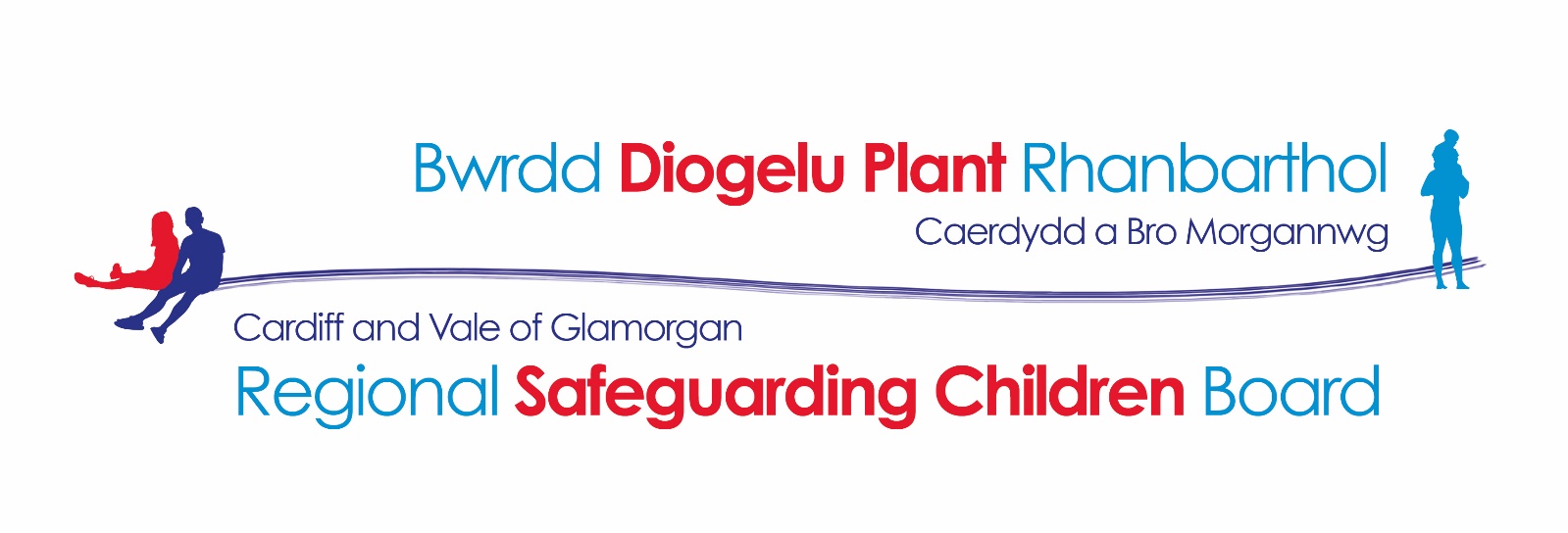 Meddwl yn Feirniadol- Brîff 7 Munud
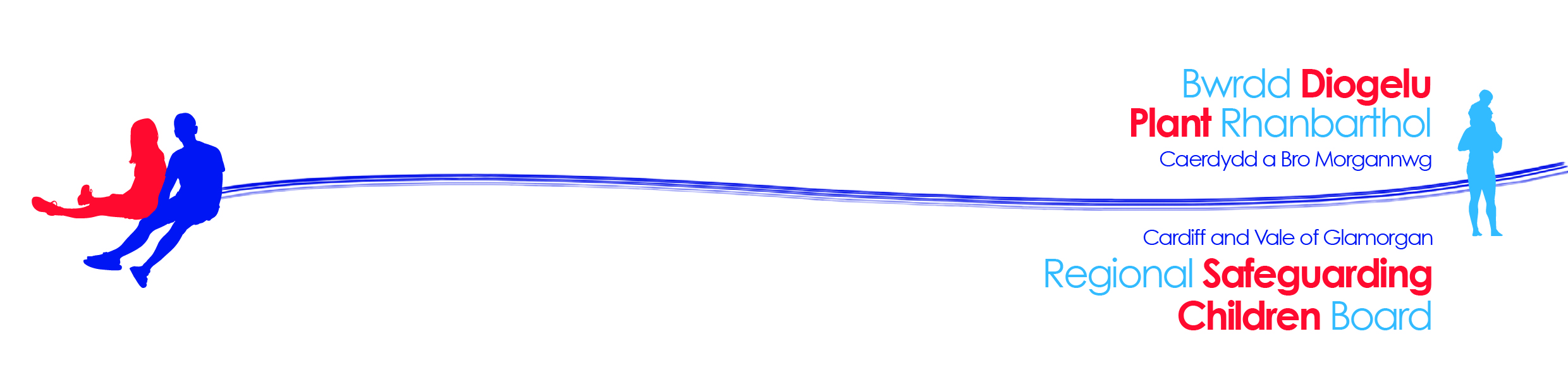 1. BETH YW MEDDWL YN FEIRNIADOL?
Mae meddwl yn feirniadol yn bwrpasol. Mae’n golygu cadw meddwl agored a meddwl am wahanol ffyrdd o ddeall y wybodaeth o’ch blaen. 
Mae meddwl yn feirniadol hefyd yn cynnwys y broses o werthuso honiadau a dadleuon er mwyn dod i gasgliadau cyson a rhesymegol, gan asesu’r casgliadau hyn yn erbyn safonau neu feini prawf clir a pherthnasol, a gallu egluro’r rhesymau dros y dyfarniadau rydych wedi’u gwneud.
2. BETH YW MEDDWL YN FEIRNIADOL?
Mae sgiliau craidd megis chwilfrydedd proffesiynol, barn broffesiynol, y gallu i gynnal asesiadau manwl a dod i gasgliadau yn hanfodol i gynllunio’n ddiogel.
Rhaid bod gan ymarferwyr ddealltwriaeth o’r rhwystrau a’r heriau sy’n rhan o waith diogelu, a rhaid iddynt roi strategaethau ar waith i reoli’r rhain, gan gynnwys sefyllfaoedd lle ceir gwrthdaro a chydsyniad cudd, a herio arfer eu hunain a phobl eraill yn unigol ac ar lefel yr asiantaeth.
3. BETH YW MEDDWL YN FEIRNIADOL?
Mae’r bobl sy’n meddwl yn feirniadol yn:
Agored i wybodaeth newydd a byddant yn ceisio ac yn ystyried damcaniaethau eraill 
Ymwybodol y gall straen a barn pobl eraill gamlywio’r meddwl 
Gallu ystyried gwybodaeth o ffynonellau amrywiol, hyd yn oed y rheiny sydd o farn wahanol
Hunanymwybodol, yn hunanfyfyriol, yn gwrando ar eraill ac yn empathig
4.CYDNABOD
Mae’n bwysig bod ymarferwyr yn fodlon ac yn gallu cydnabod y gallai penderfyniad blaenorol fod yn anghywir – er yn rhesymol ar yr adeg y cafodd y penderfyniad ei wneud. Mae’r camgymeriadau hyn yn rhan anochel o arfer ac mae eu cydnabod yn elfen hanfodol o arfer da.
5. MATERION ALLWEDDOL
Nid yw consensws bob amser yn ddiogel. Nid yw’r ffaith bod pawb yn cytuno yn golygu eu bod yn gywir – ac yn bendant nid yw’n cadw plentyn yn ddiogel. Nid yw’r perygl yn lleihau wrth i fwy o bobl gytuno. 
Mae barn y lleiafrif yn bwysig a rhaid ei hystyried a’i nodi’n rhan o waith amlasiantaeth. Ystyriwch  yr hyn sy’n gwneud profiad y gweithiwr hwnnw yn wahanol i brofiadau gweithwyr eraill.
6. SUT I YMATEB
At ba ddiben mae’r asesiad?
Beth yw’r hanes?
Beth mae’r hanes yn ei olygu?
Beth sydd angen ei wneud?
Sut rydym yn gwybod ein bod yn gwneud cynnydd?
7. GWEITHREDU
Siaradwch ag arweinydd diogelu eich asiantaeth os oes gennych unrhyw bryderon. 
Mae angen ymdrech ymwybodol i ddatblygu’r arferion sydd eu hangen i feddwl yn feirniadol. Ystyriwch eich ymateb cyntaf i sefyllfa, problem neu berson yn ymateb dros dro. Ceisiwch wrthsefyll yr awydd i farnu ar sail ymatebion cyntaf yn unig. 
Ydych chi wedi arsylwi’n ofalus?
Ystyriwch eich ymateb(ion). Ceisiwch ddeall pam rydych wedi ymateb yn y ffordd honno. Pa ragdybiaethau rydych yn eu gwneud? Pa brofiadau blaenorol allai fod wedi cyfrannu at eich ymateb?